Christine Bosco 
OCM BOCES
Cbosco@ocmboces.org
Megan Osetek
Baldwinsville Central School District
mosetek@bville.org
Teacher Ambassador Program
Department of Labor, Summer 2023
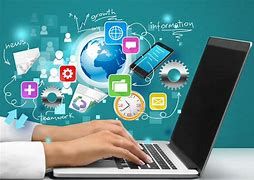 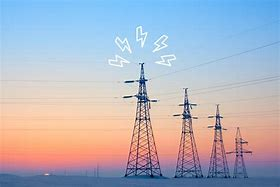 Future of Work
Steam  Electricity  Digital
Now 4th Industrial Revolution
Automation
Faster, safer
Some job displacement
NEW jobs created
AI- ChatGPT
Technology!!
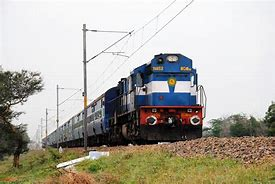 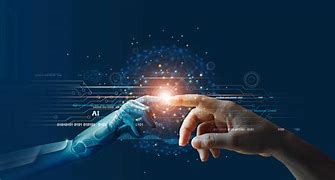 Population change/ work change
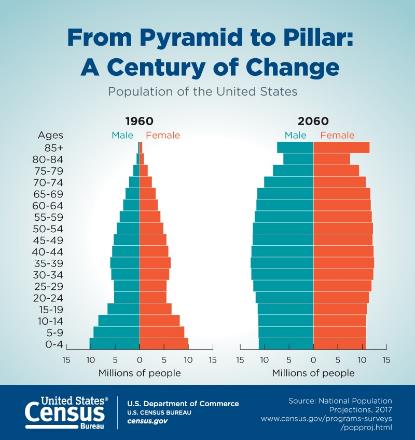 Globally
Shift in population
Working longer
1 in 5 over age 65 in the workforce – 2030
Generations
Increase:
Diversity
Inclusion
Neurodiversity
Unionization
Data: Increase diversity, increase success
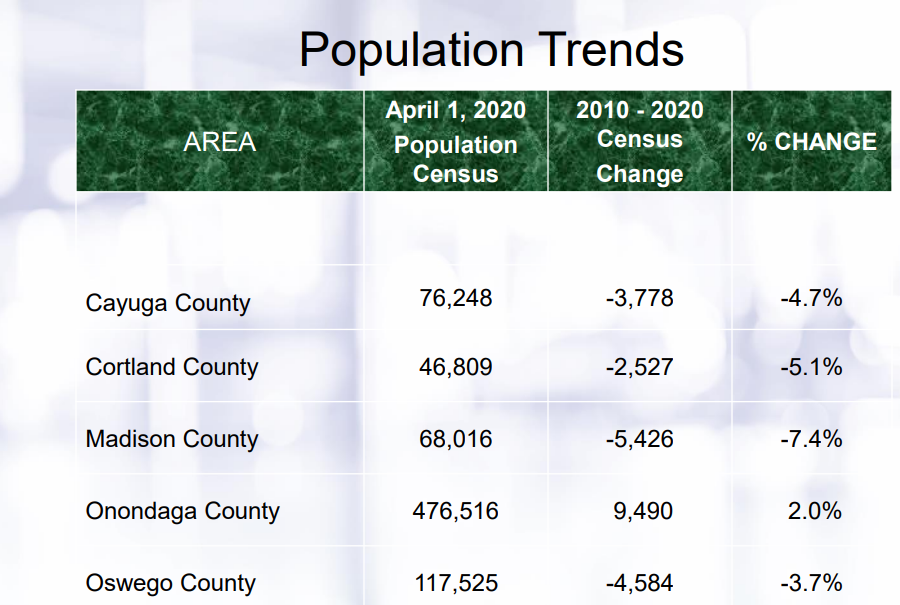 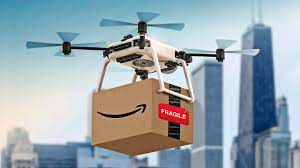 Other Changes
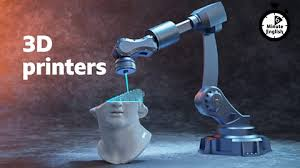 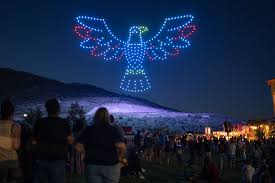 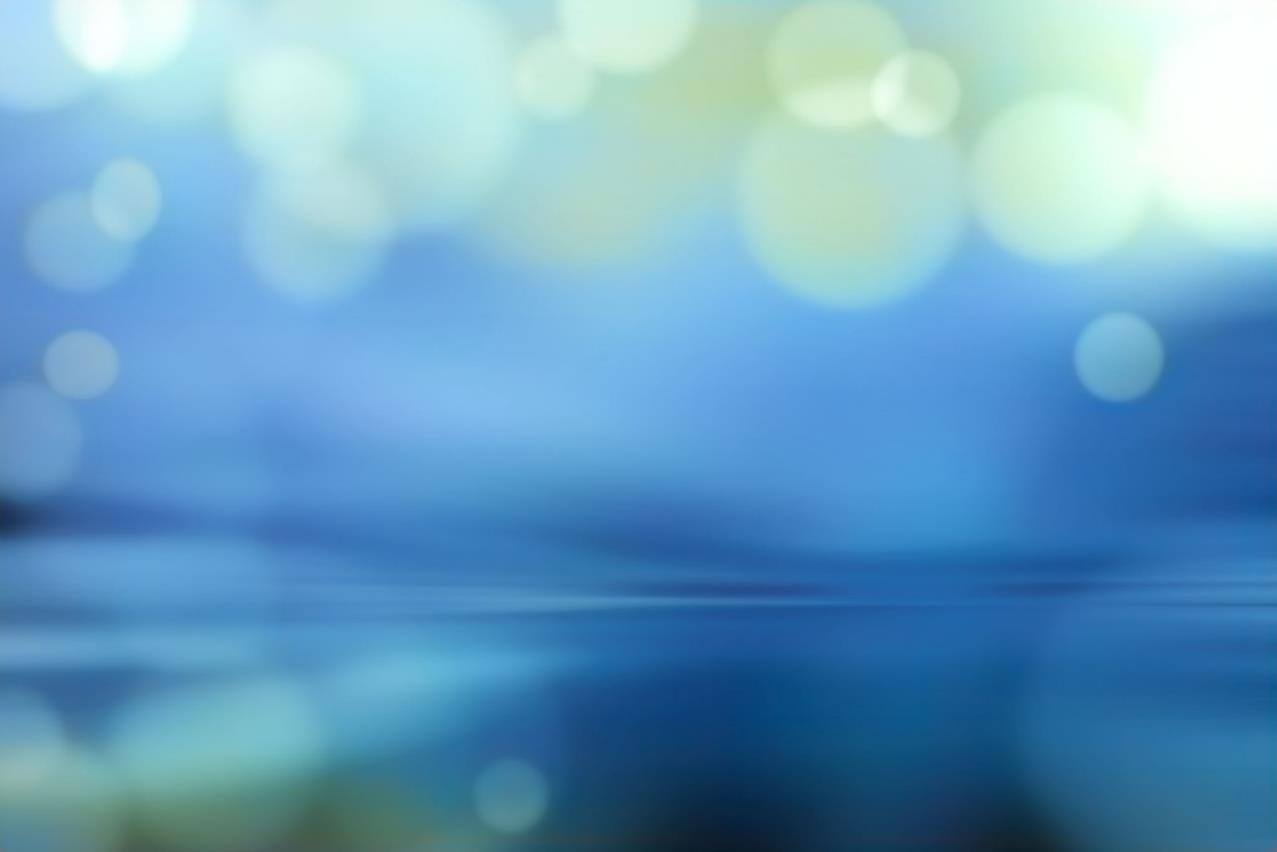 Other Workplace changes
Central New York Job Trends (ny.gov)
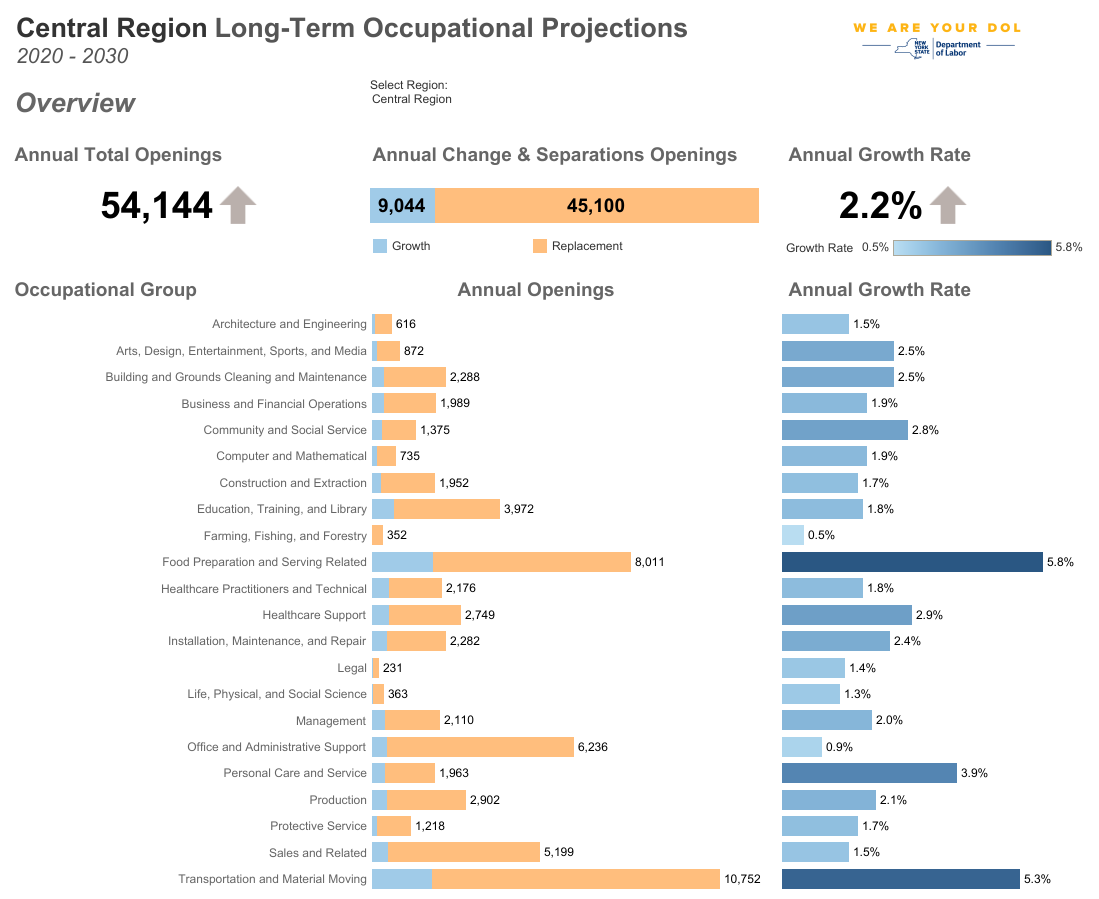 Central Region Long-term Occupational Projections2020-2030
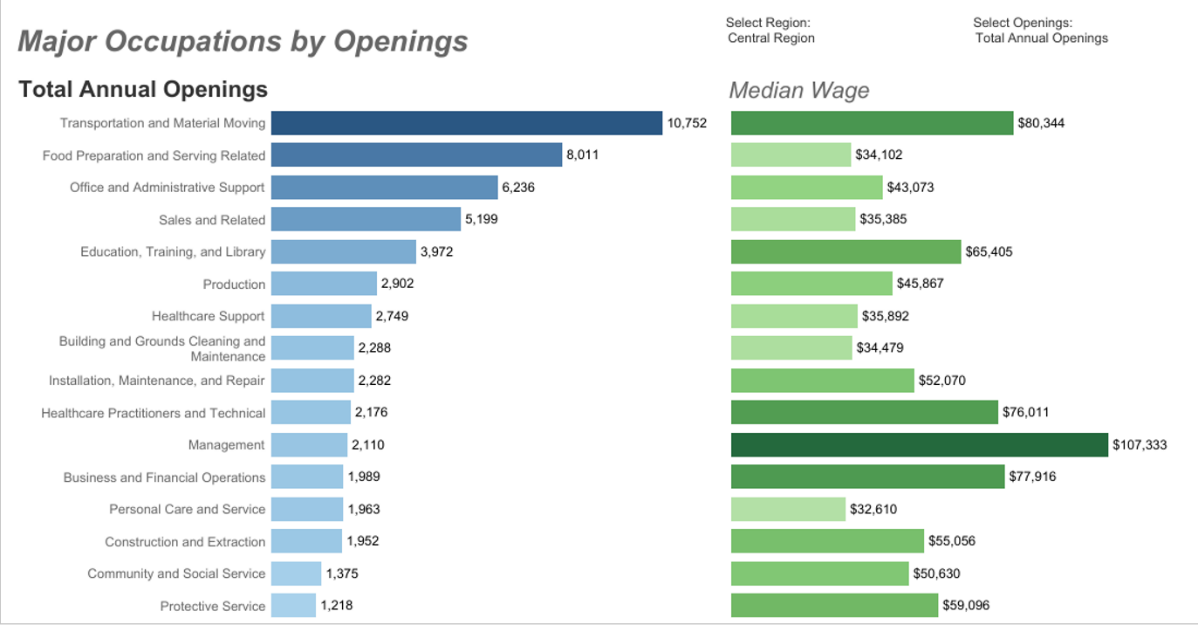 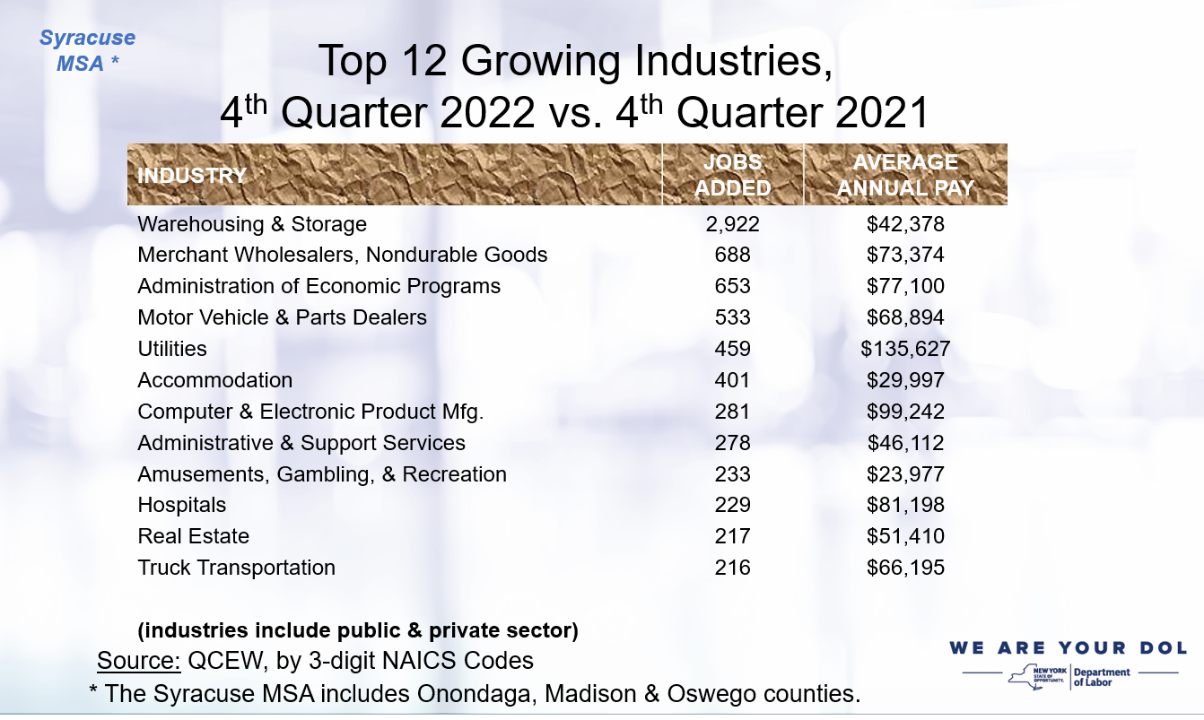 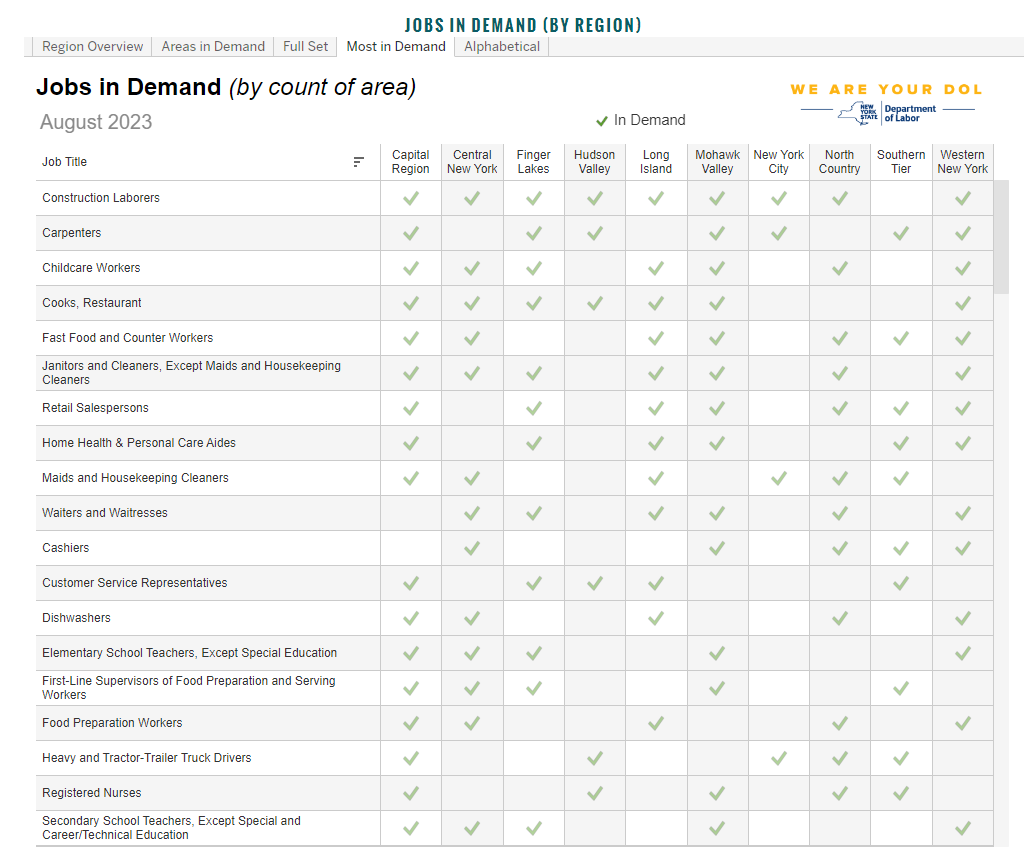 Jobs in Demand Today
Share of Average Quarterly Employment
Central New York (2022 Q4) 
Quarterly Census Employment and Wages
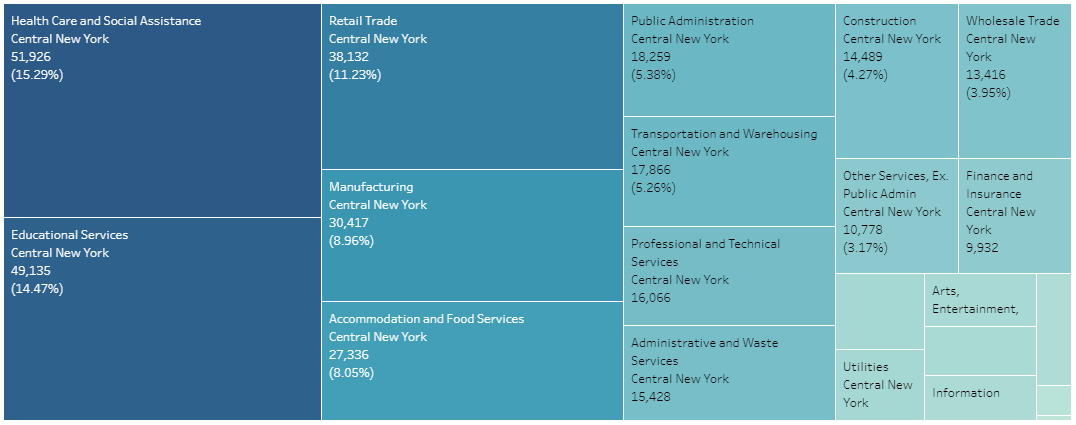 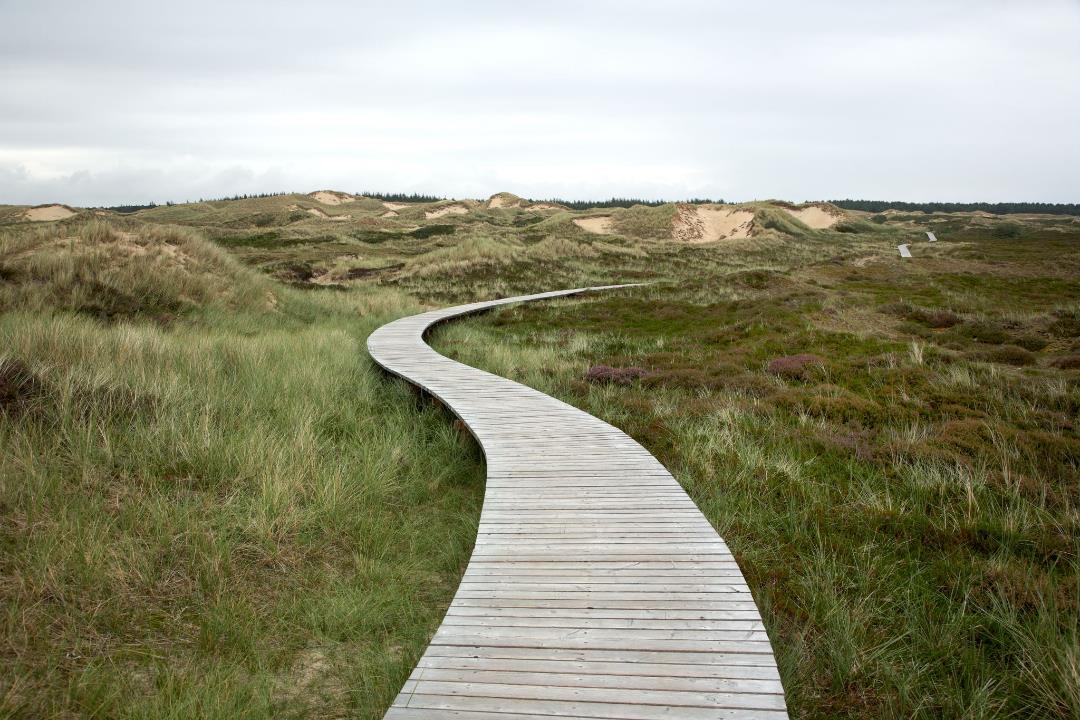 What’s in demand? Finding a good path…
2022 Business Workforce Survey Results
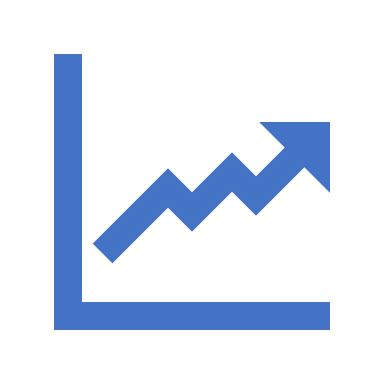 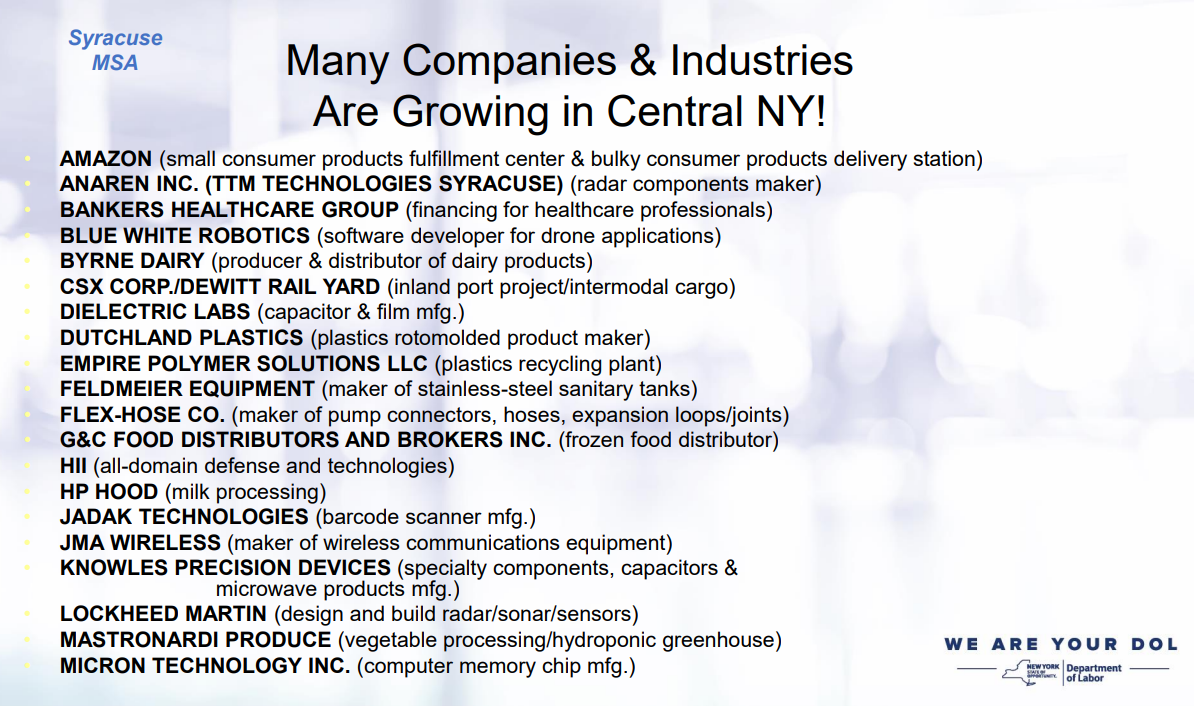 Labor Demand > Labor Supply
Construction Jobs Increase
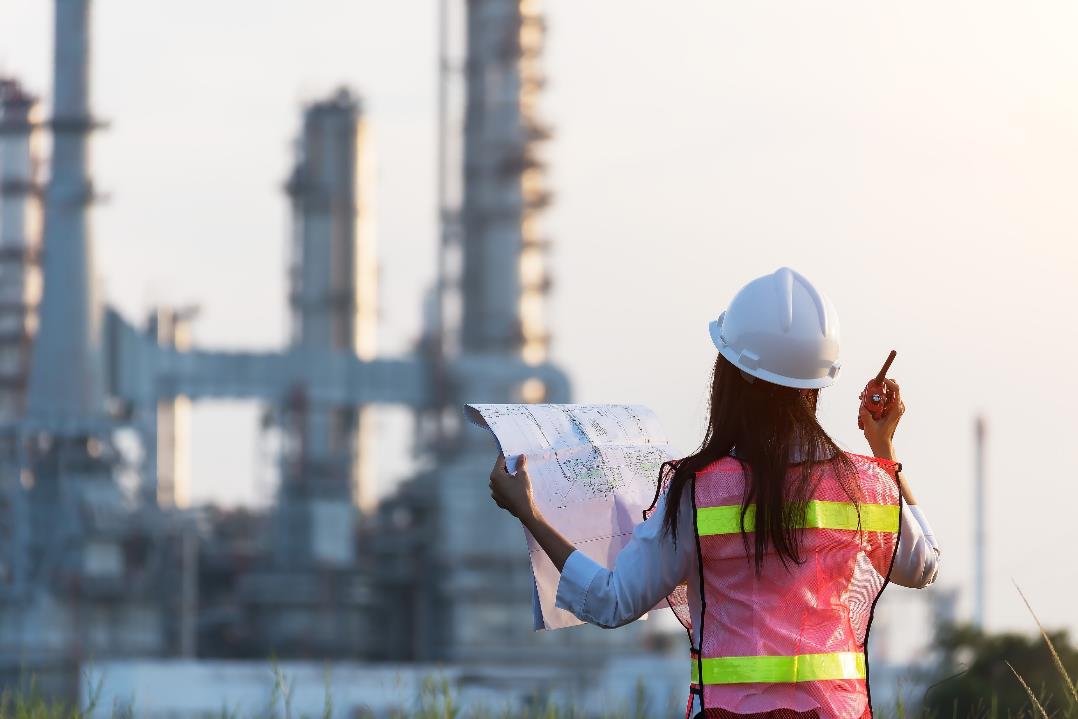 Inner Harbor Aquarium

Malls  Multiuse Town Centers
ShoppingTown Mall in DeWitt
Great Northern Mall in Clay

I-81 Rebuild
Micron
Buildings, homes, childcare centers, etc. for Micron workers
9,000 direct jobs
40,000 spin-off jobs
Electricians, HVAC, Engineers, Technicians, Construction workers, fabricators and assemblers etc.
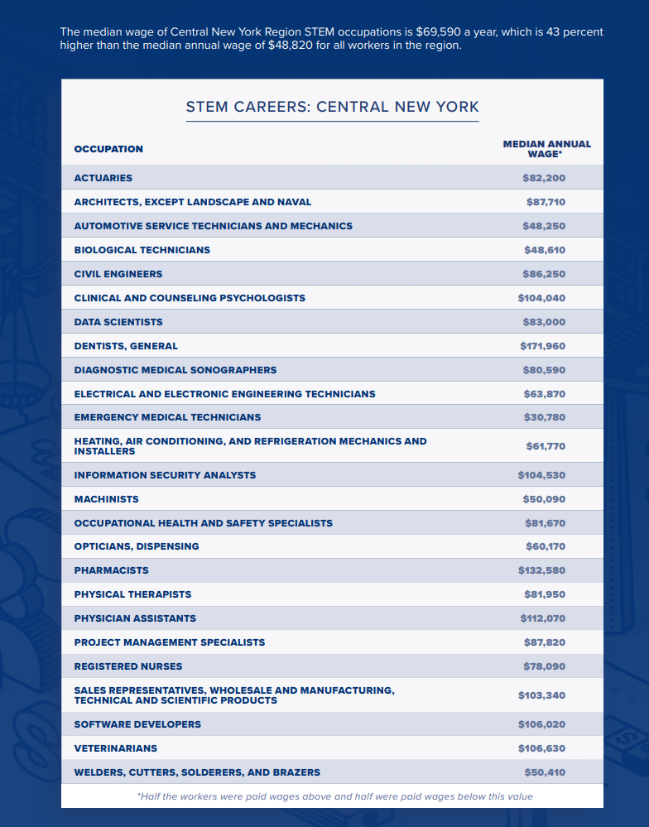 The median wage of Central NY Region STEM occupations is $69,590 a year, which is 43% higher than the median annual wage of $48,820 for all workers in the region.
Ideas/Bell Ringers
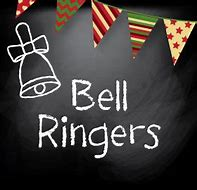 Alphabet Activity
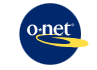 Holland Code/O*NetOnline
O*Net Categories
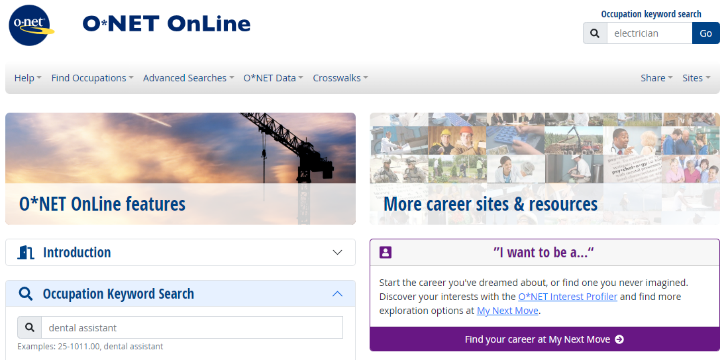 Realistic
Investigative
Artistic
Social
Enterprising
Conventional
Realistic
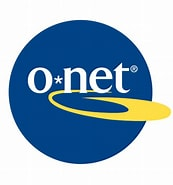 “Do-ers”
Concrete product
Hands on
Many times work individually
Investigative
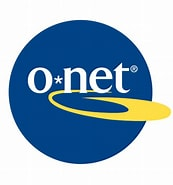 Think instead of act
Research
Curiosity
Less structured
Data
Artistic
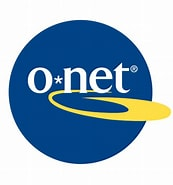 Creative
Perform
Express Themselves
Want lack of structure
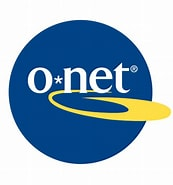 Social
Teachers
Helpers
Groups
Collaboration
Working with others
Problem solvers- discussion format
Enterprising
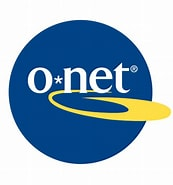 Persuasive
Leaders
President of club, company, etc.
Conventional
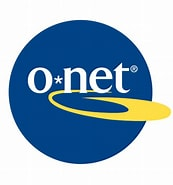 Organizer
Structure
Data
Rules
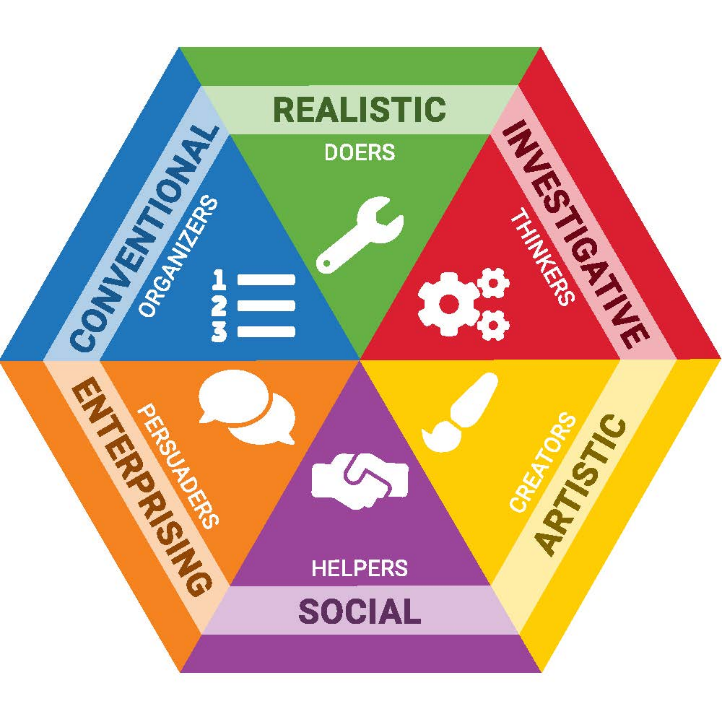 Hexagonal Model
Activities
Discussion with others in similar categories
Go to each category and find one thing you relate to, and one thing that might be different than you
Career Pathway- How can I get there?
Other tools
Meyers/Briggs inventory
Values in Action (VIA)VIA survey  Personality Test, Personality Assessment: VIA Survey | VIA Institute (viacharacter.org)
Character Building Ideas Categorized by Age Group
30 Character-Building Ideas and Activities for School (signupgenius.com)
VIA and Positive Education
What's missing?..... Soft Skills!
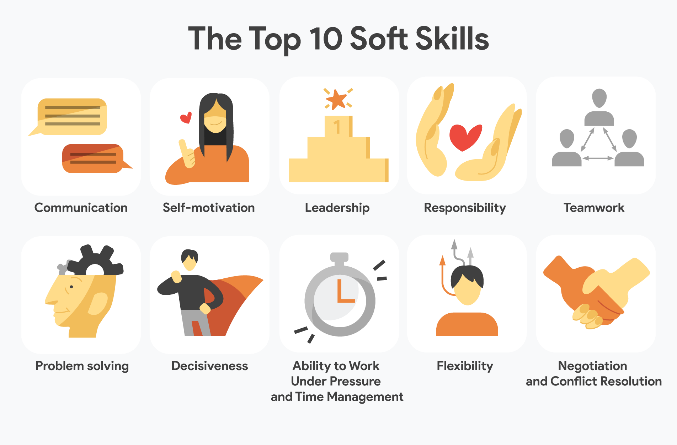 All businesses said that what incoming employees are missing are soft skills.  
Work ethic
Getting to work on time
Not taking excessive time off
Communication
Problem solving
Interview skills (1 in 40 in IBEW apprenticeship are straight out of high school)
Common Skills Lacking among job applicants and new employees
Common skills lacking among job applicants and new employees
Ideas….What can we do to help students develop soft skills?
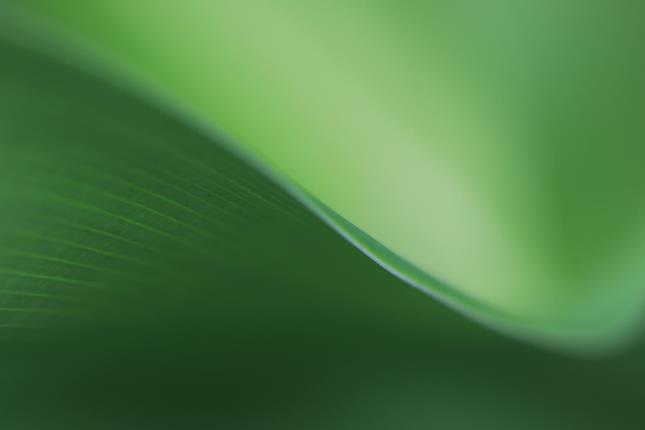 Barriers that prevent you from hiring a candidate or prevent them from taking a job
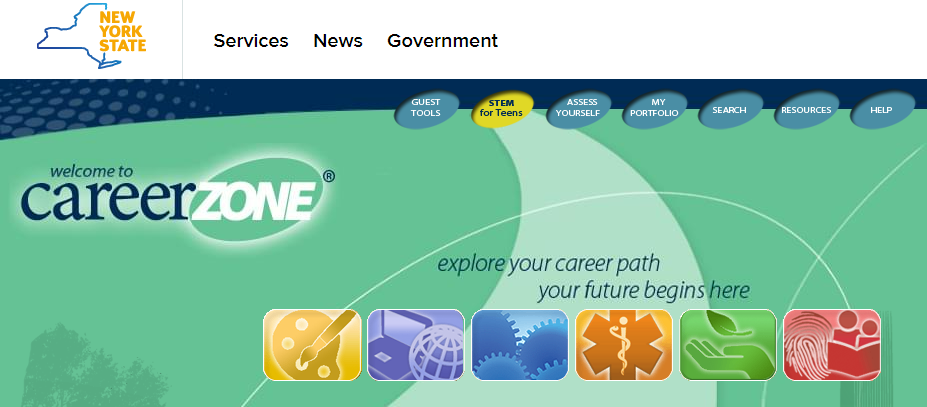 Career Zone
Work values questionnaire: matches your values with possible career choices
Career Zone
Career awareness
‘Passion to purpose’
Constant conversation
Real life connections- related pathways
Career zone
Occupations page
Budget tool
Wages in US, NY, local zip code
CareerZone Login (ny.gov)
Facilitators Guide: careerzone_facilitators_guide.pdf (ny.gov)
Lesson Plans: CareerZone Lesson Plans (ny.gov)
What is it?
Research- find a good one, find a bad one
Gallery walk with characteristics
On average potential employers spend 3-5 seconds looking at resume
Resume
Networking
Reach out to make connections.  Connections could lead to job opportunities down the line
Inside information, job opportunities
Formal or informal


Step 1- Identify networks
Step 2- Points to consider
Step 3- Contact- how?
Linked In discussion
Apprenticeship
On Job training
High quality work, theory and knowledge
Certificate of completion
Journey worker vs. apprentice ratio
Ex. Carpentry 1:1  - 1:4
1 appr. 1 journeyman
Next 4 apprentice, 1 journeyman
To find
NYS Registered Apprenticeship Programs
Pathway to apprenticeship
Job Bank
Field Offices
DOL website
Benefits of Apprenticeships for business
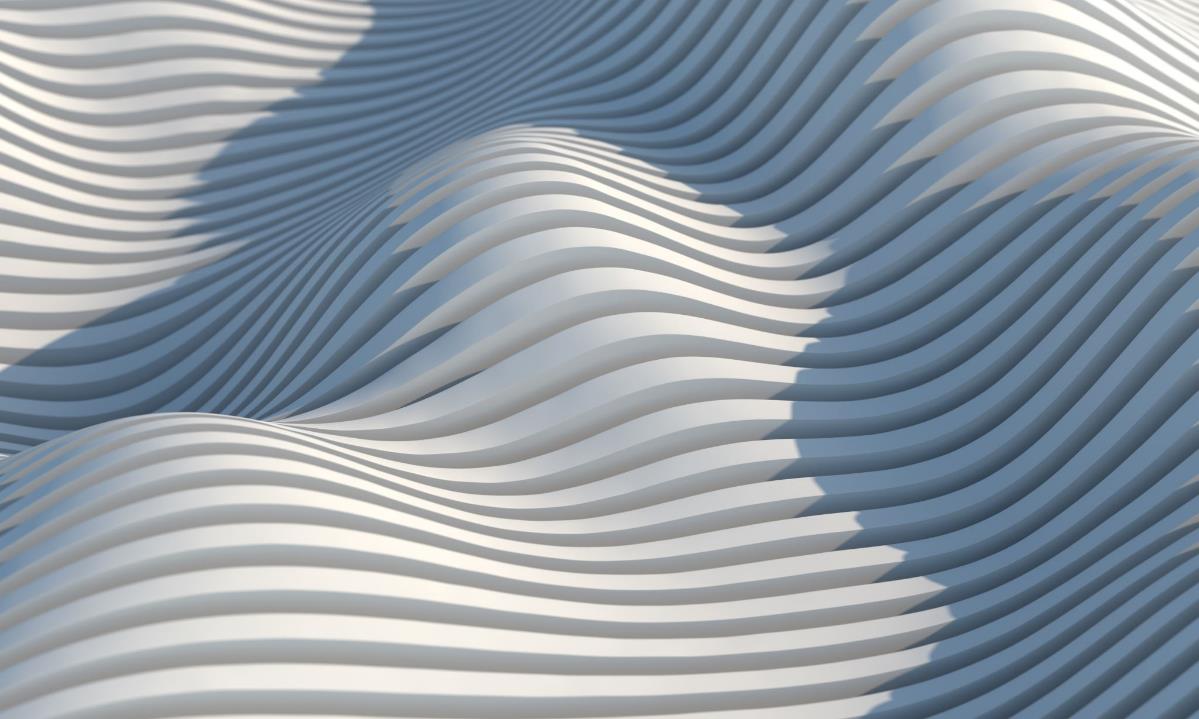 Internships
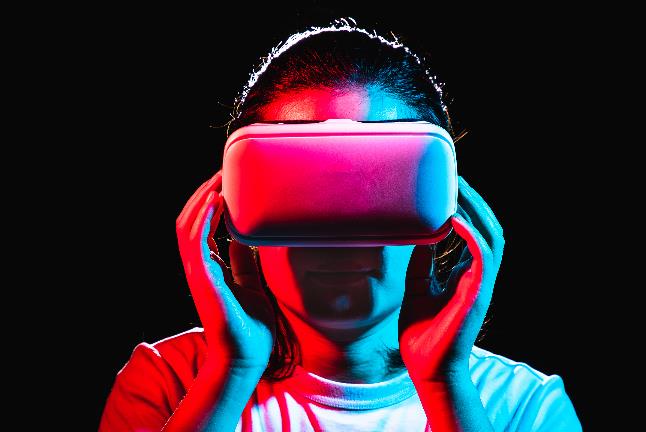 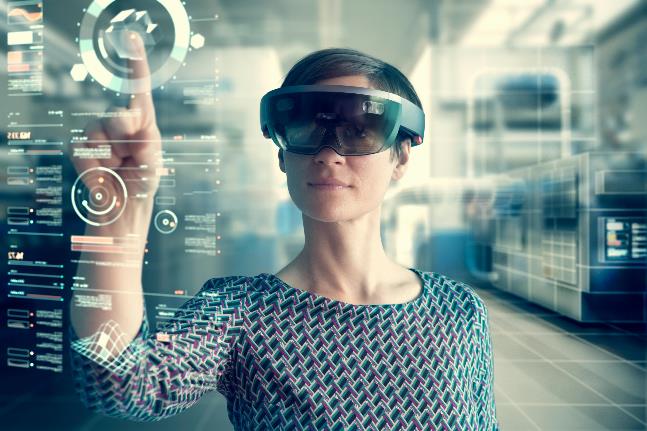 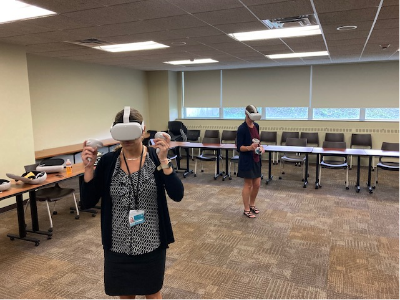 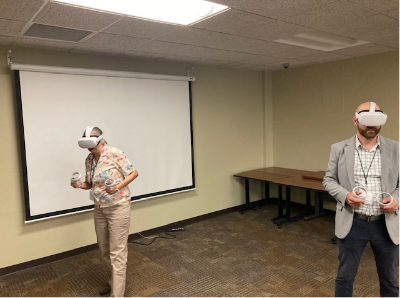 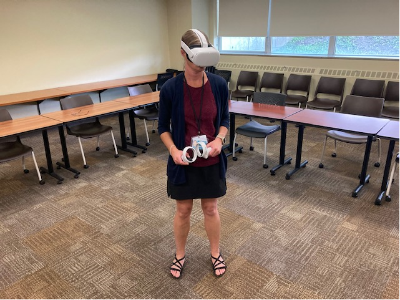 Virtual Reality
Used for career exploration
Industry Panels
2022- Over 165,000 Jobs in NYS
2030 projected over 200,000
2050 projected over 350,000
1 job dissolved, 10 are made
Engineers, Ocean scientists, wind, electricians, HVAC, mechatronics, geothermal, line workers, automotive, construction, welding
Businesses:
Schools Discussed: HVCC, Monroe CC
What can students do: Habitat for humanity, local volunteer, math, electric, shop, welding, resume, interview
Clean Energy
Tech changing- more automation
Mechatronics
Robotics
Soft skills gap
Apprenticeship
Engineers
Technicians

Businesses: MACNY, Global Foundries, Center for Economic Growth, Bimser International
Schools Discussed: None specifically
What can students do: Technology, robotics, math (conversions, algebra), Work Based Learning
Leadership- soft skills gap, interviewing
Manufacturing
Cultivation
Nursery
Extraction
Manufacturing and Infusion
Retail dispensing/Marketing/Sales
Distribution- sales, customer service
Delivery
On site consumption
Testing Lab and Sampling- Quality and Assurance
Ancillary- sales, purchasing, HR, accounting
Public service- OCM, other NYS Agencies
Cannabis
Also more automated
Technology, robotics, lasers
Recruitment strategies and retention- shortage and union
Still work in the elements, physical, growth opportunities
More health and safety training
VR

Businesses: NASCTF, Unions
Schools Discussed: None specific
What can students do: problem solving, math, apprenticeships
Construction
Chad Wright- Rapid Response Monitoring
Syracuse
Scholarships and active projects with schools
Annmarie Lanesey- Cancode communities
www.cancode.org
Evolution of Internet- AI
Workforce needs
IT curriculum
Immense jobs- Scrum master, Prompt engineer
Skills
Problem solving, communication, ethics, cultural diversity, data analytics
Information Technology (IT)
Incorporate technology into classroom activities
Exposure
Ex. Book report- html web page
Open source projects online
How software is designed, issues
Suggestions (IT)
One of the strongest sectors of the NYS economy
Represents over 12% of the state’s total workforce
The U.S. Bureau of Labor Statistics projects that employment of health care occupations will grow by 13% between 2021 and 2031

Home - New York Health Careers (healthcareersinfo.net)
Healthcare
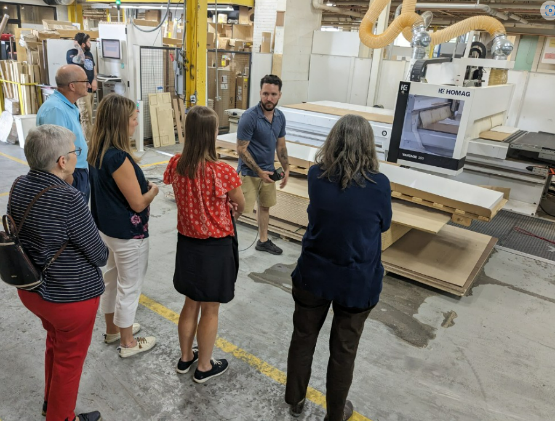 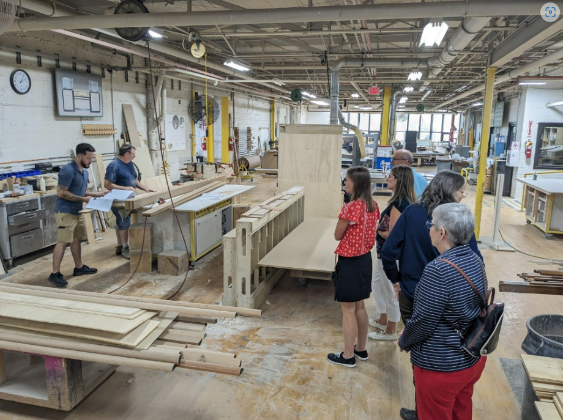 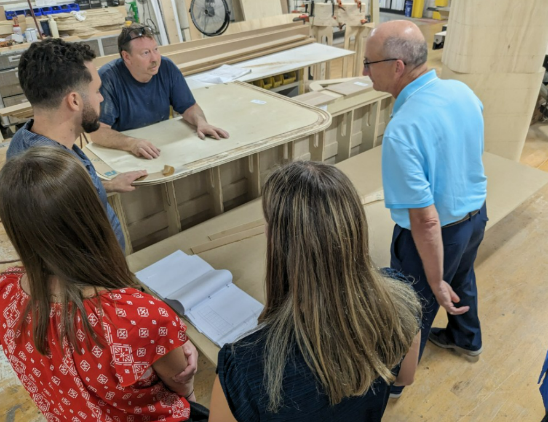 Fasteners- local/global​
IBEW- 43​
MACNY​
Loretto
Roofers Union
Carpenters Union
Local Businesses
RB Woodcraft- import pictures and some jobs
Giovanni Foods
Advocates Incorporated- Mentors
Rosamond Gifford Zoo
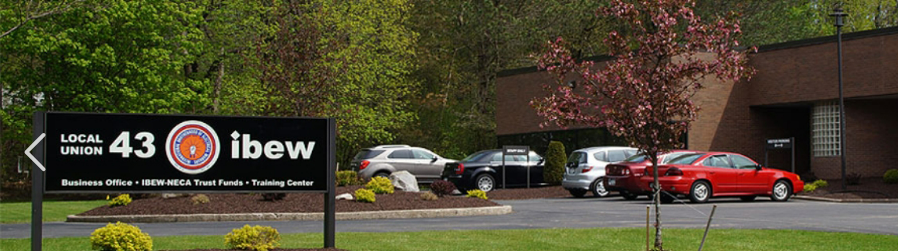 Great opportunities and job outlook – especially in CNY
5 year apprenticeship program, plus 5-year contract
$44/hr 
Benefits not included in this amount
How to become:
Must be age 17, High School Algebra
Aptitude test
Interview
IBEW Visit
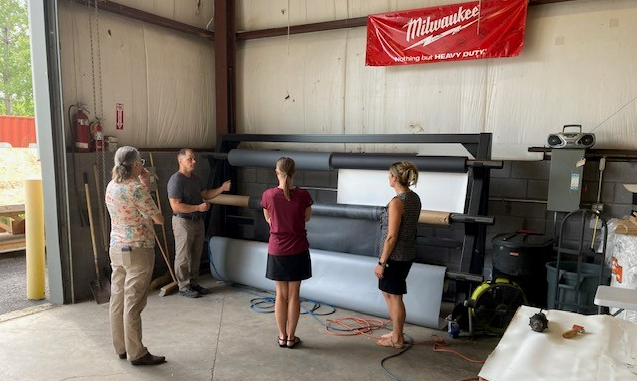 Roofers Union
18 Years old
OSHA 10
4 years
Classroom- January and February
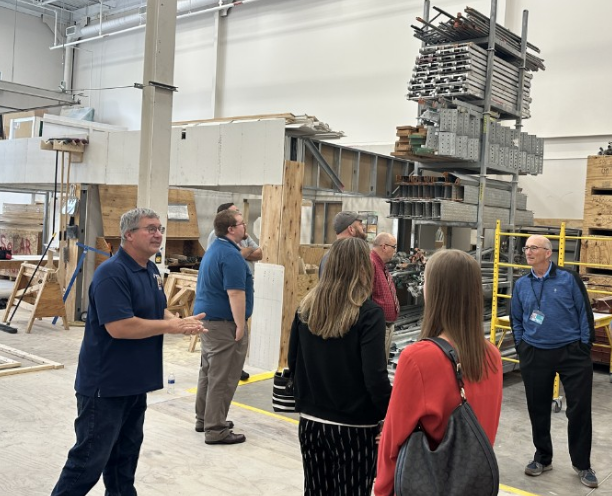 Carpenters Union
17 years of Age, GED or HS diploma
No math test
Interest video, interview
4 year apprenticeship program
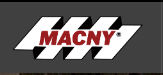 Work with businesses to create a bridge for apprenticeship programs
Options to align with college credits, degrees, or certificates
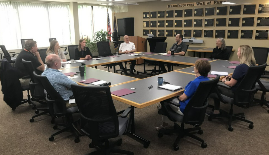 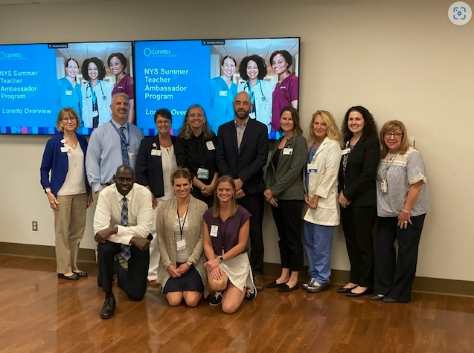 Career Pathways
Healthcare job growth nationally- 39 % by 2024
Skilled Nursing Facility, ST Rehabilitation, Assisted Living, PACE

Many different career pathways to choose from:
Nursing Pathway:
CNAT - CNA – LPN – RN – Nurse Management
Nursing Home Health Aide Pathway:
CHHA-T – CHHA – Peer Mentor – LPN – RN – Nurse Manager 
Food Service Pathway
Front End Culinary  – Management – Senior Management
Others: PT, OT, IT, social work, human resources, dietitian, event coordinators, etc.
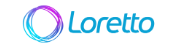 Available Programs
EDGE- Engage, Develop, Grow, Excel (skills development, leadership academy, career advancement,  certification programs)
Programs to help employees with individual needs (transportation, child care, etc.)

LPN Apprenticeship- Requires one year of employment with Loretto to be eligible
Work part time- paid full time and for schooling
18 month BOCES LPN Program
Hands on mentoring and training
After, 11 month GPN program
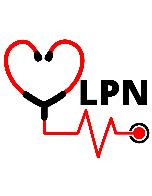 Job Shadowing
Trainee Program enrollment
Expert Speakers
Volunteer Programs
Caregiver Career Readiness Program
Summer MASH 
(Medical Academy of Science and Health) for students going into 8th and 9th grades.
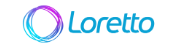 Opportunities for Partnership
Rosamond Gifford Zoo
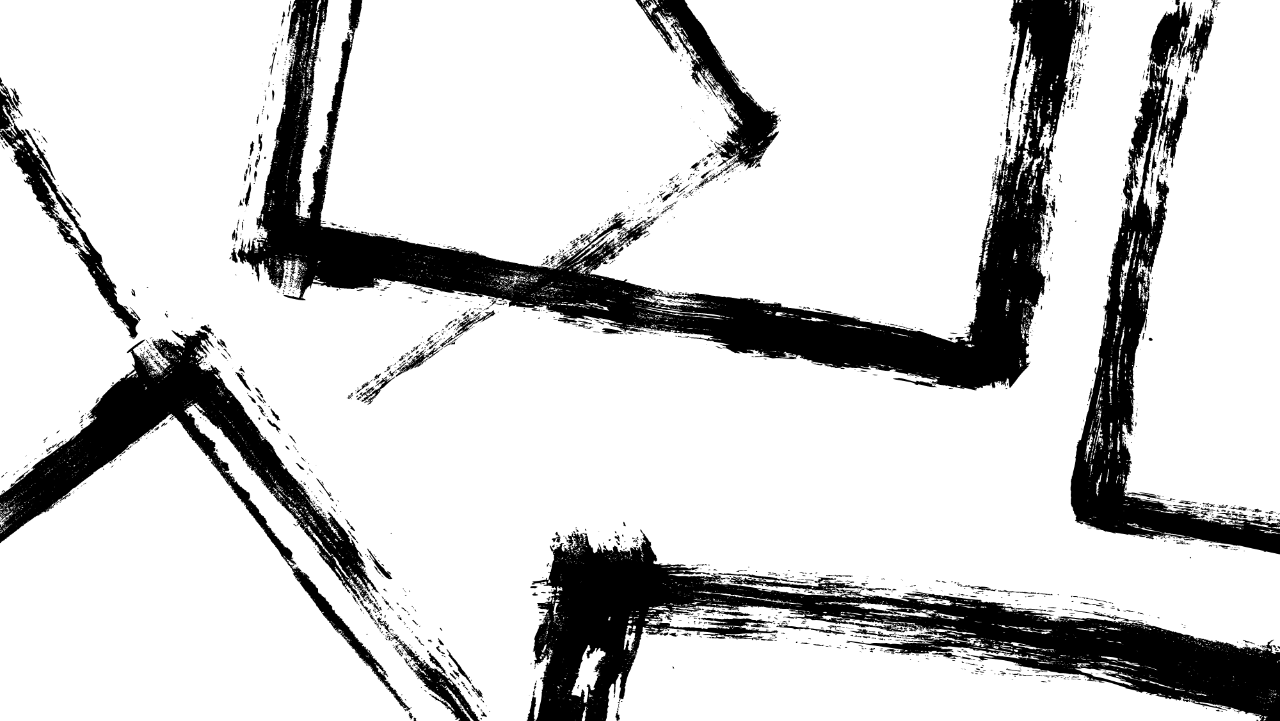 Youth Program with CNY Works
16 and up
Syracuse City Schools
Required barrier- income plus learning disability, language, foster care, etc.
Zoo helper- 30 hours training, public speaking, etc.
Other opportunities for project-based learning, youth programs, etc.